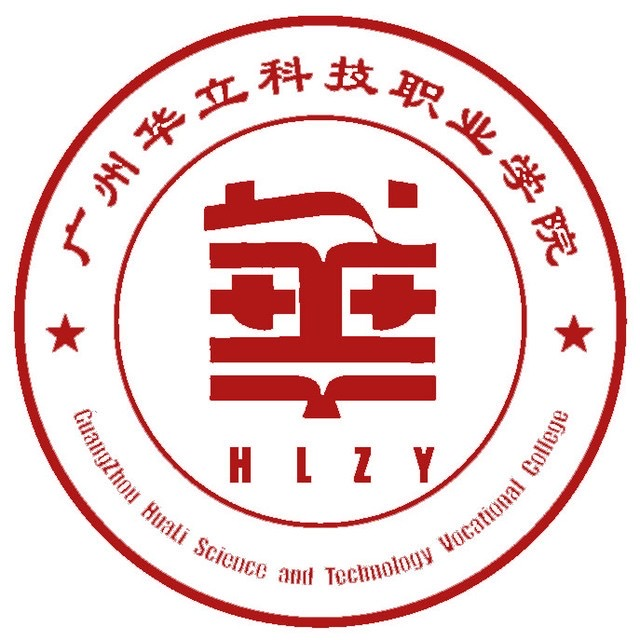 干部培训学校第五讲

       打造高素质干部队伍 
       推动学校高质量发展
黄 乐 览
2020年12月3日
叶雅明总经理以“浅谈华立管理”为题作了开班第一讲的精彩报告
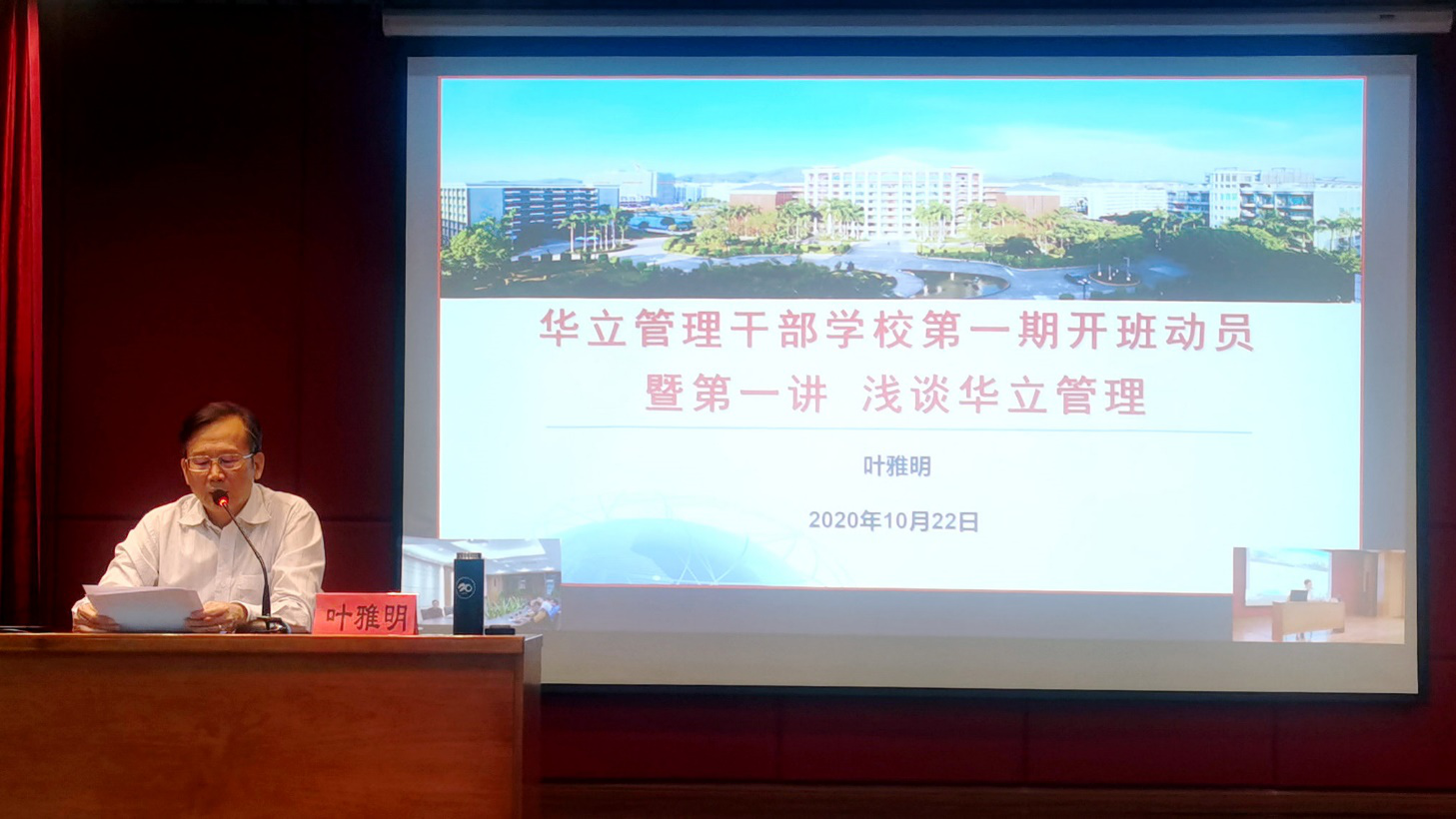 目录
CONTENT
1
加强学校管理干部队伍建设的必要性
2
学校管理干部队伍中存在的主要问题
3
提高学校管理干部素质和能力的几点建议
一、加强学校管理干部队伍建设的必要性
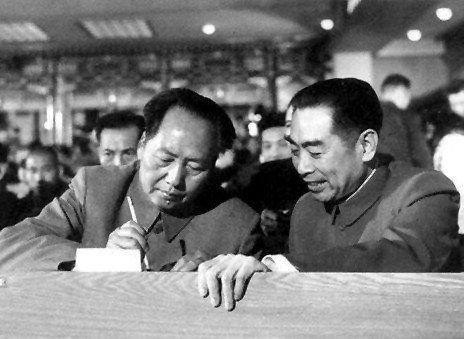 毛泽东同志在党的六届六中全会上明确指出：“政治路线确定之后，干部就是决定的因素”。
党的十九届四中全会决定：“把提高治理能力作为新时代干部队伍建设的重大任务”。
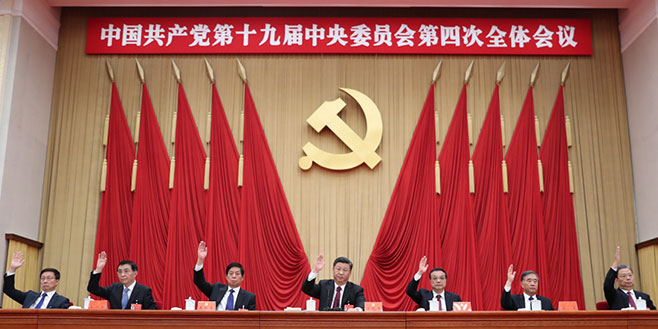 一、加强学校管理干部队伍建设的必要性
今年10月10日，习近今年10月10日，习近平总书记在中青年干部培训班开班式上（图4），要求“各级党组织要有针对性地加强对年轻干部的思想淬炼、政治历练、实践锻炼、专业训练，明确培养年轻干部的正确途径，坚决克服干部培养中的形式主义，帮助他们提高解决实际问题能力，让他们更好肩负起新时代的职责和使命”。平总书记在中青年干部培训班开班式上（图4），要求“各级党组织要有针对性地加强对年轻干部的思想淬炼、政治历练、实践锻炼、专业训练，明确培养年轻干部的正确途径，坚决克服干部培养中的形式主义，帮助他们提高解决实际问题能力，让他们更好肩负起新时代的职责和使命”。
今年10月10日，习近平总书记在中青年干部培训班开班式上，要求“各级党组织要有针对性地加强对年轻干部的思想淬炼、政治历练、实践锻炼、专业训练，明确培养年轻干部的正确途径，坚决克服干部培养中的形式主义，帮助他们提高解决实际问题能力，让他们更好肩负起新时代的职责和使命”。
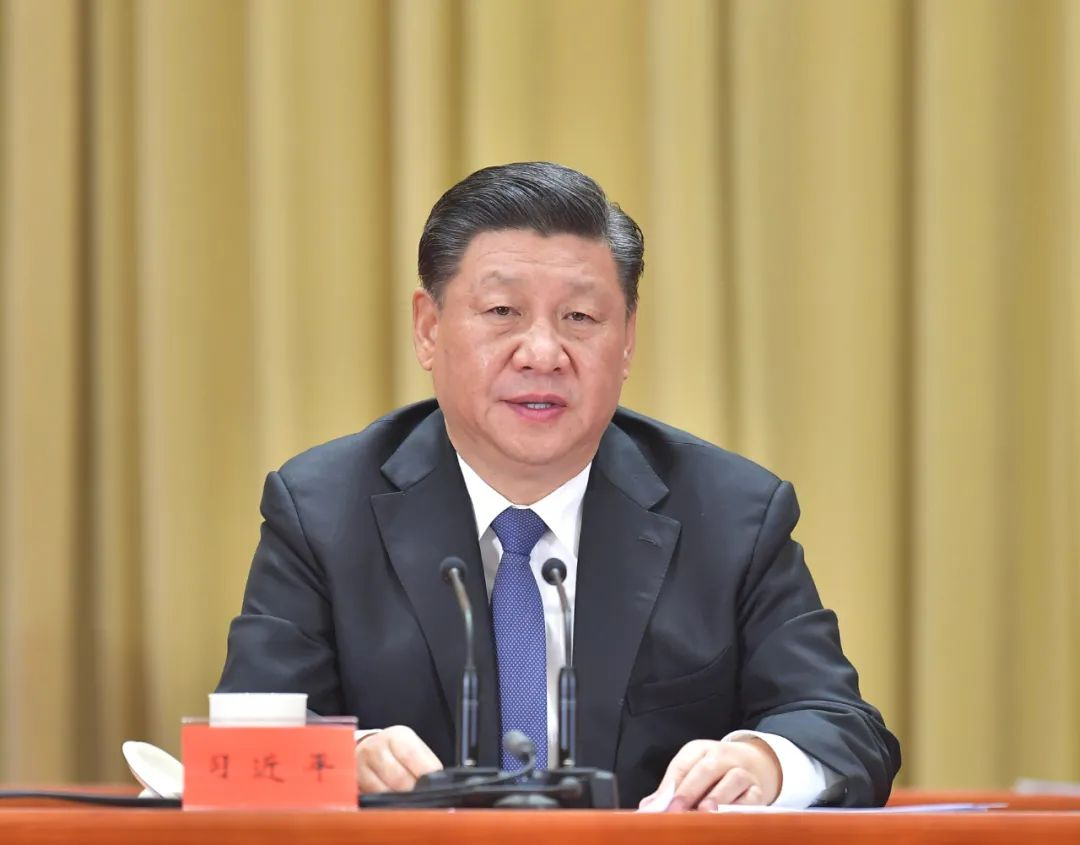 一、加强学校管理干部队伍建设的必要性
高校担负着培养德智体美劳全面发展的社会主义建设者和接班人的重要使命，是人才培养和知识创新的重要基地。要更好地为社会提供强有力的人才和智力支持，既要有高水平的教师队伍，也要有高质的管理干部队伍，尤其是要有一批高素质的中层干部队伍。
学校管理水平的高低，除了取决于机构职
能的合理配置和协调运转，更大程度上取决于
管理干部的状况和素质。
   “火车跑得快，全靠车头带”。
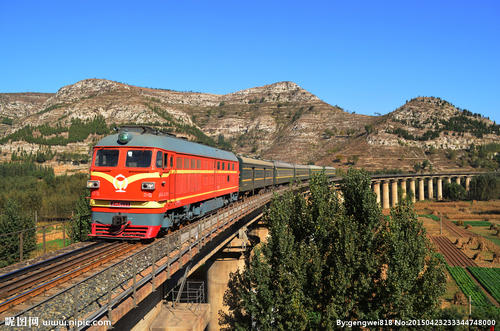 一、加强学校管理干部队伍建设的必要性
很多企业管理专家都认同一个著名的观点——“赢在中层。”
一所学校同样也是如此。学校管理干部，尤其是处级、科级干部，既是执行者又是领导者，是学校发展的关键。
假如把高校的高层管理者比作“中枢大脑”，那么处级、科级干部就是连接“头脑”和“四肢”的“神经”，处于“上传”和“下达”的枢纽位置，是链接决策层和业务层的重要桥梁，是落实学校各项工作的中坚力量。
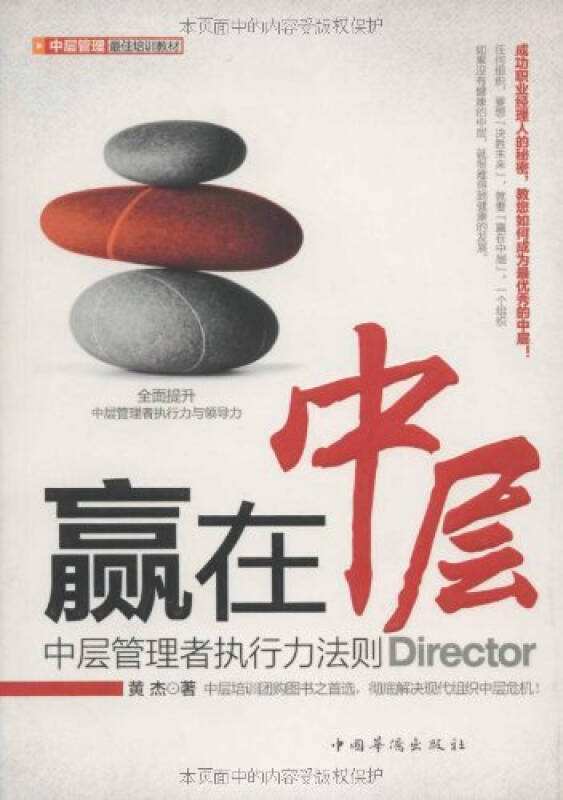 一、加强学校管理干部队伍建设的必要性
作为学校决策的执行者，中层干部要全面把握学校办学的理念、定位和思路，准确领会和贯彻董事会和学校领导的指示精神和决策意图，制订和落实具体的实施计划。
作为基层教职工的领导者，中层干部一方面要明确部门教职工的职能分工，充分调动教职工的积极性、主动性和创造性，带领本部门教职工努力完成531目标任务和学校布置的方方面面工作；另方面要把师生员工的意见、呼声、愿望、要求和情绪等信息，及时准确地向学校领导汇报和提出建议。
一、加强学校管理干部队伍建设的必要性
科级干部是学校最基层的领导干部,是中层干部的后备力量,是学校各项方针、政策的具体实施者,也是学校事业发展的有力推动者。
科级干部的素质高低，将直接影响到学
校各项工作的进行。从工作实践上看，科
级干部的素质直接决定了部门工作的水平；
从发展角度看，科级干部和后备干部是学
校事业发展的未来。
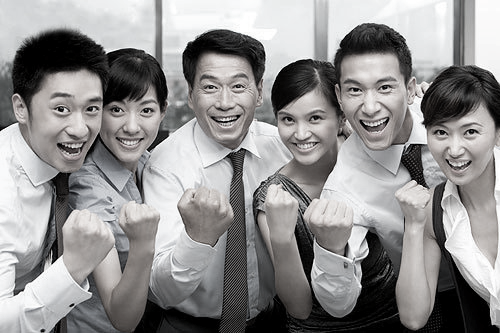 一、加强学校管理干部队伍建设的必要性
我们学校正处在高质量和大发展时期。董事会提出“升本是天大的事，升本是铁定的事”，明确升本是我们近期发展的目标，要求我们在应对国内和省内同类高职院校的激烈竞争中促进发展。
学校能否保持高效运转，能否尽快实现升本目标，除了要有好的方案，好的机制、好的硬件、好的师资，
最关键的因素还在于是否拥有一支适应形
势发展的“讲政治、懂业务、善管理”的
高素质的管理干部队伍。
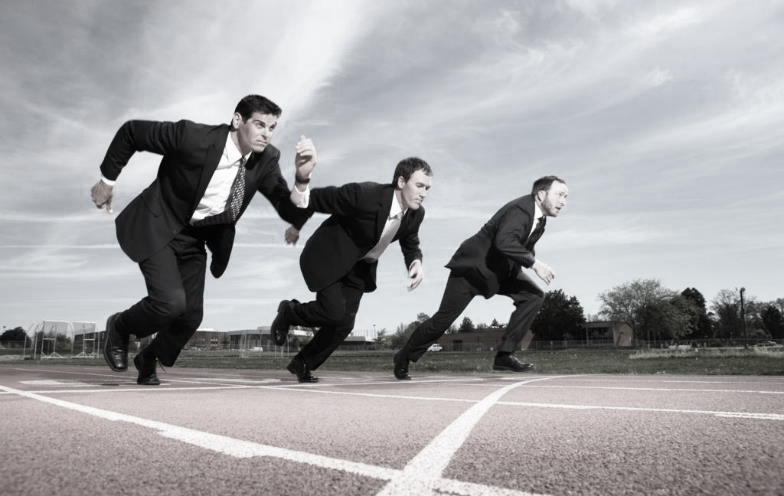 一、加强学校管理干部队伍建设的必要性
所以说，建设一支优秀的管理干部队伍，加强干部的能力与素质建设，是加强我校内涵建设，全面提升管理水平和办学水平，推动学校高质量发展，促进学校升本工作有序开展的必要组织保证。
 我认为，华立干部培训学校，就是打
造高素质管理干部队伍的一个很好平台。
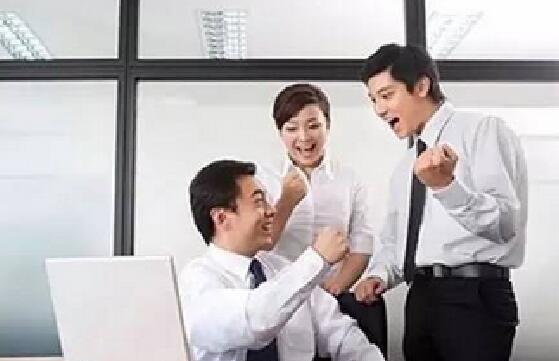 二、学校管理干部队伍中存在的主要问题
我们华立职院的管理干部队伍，我觉得总体是比较好的。如果没有我们这么一大批勤奋工作、甘于奉献的各级管理干部，学校不可能发展这么快，不可能取得那么多成绩。但也要承认，在我们的管理干部队伍中，也还存在着种种问题，有些也许是曾经存在的问题。
 叶总在第一讲中列举的华立管理14种亟需改变的问题，是非常中肯的，必须引起我们的高度重视，并积极加以改进。具体结合到我们学校，我认为存在如下五个缺乏需要认真克服。
二、学校管理干部队伍中存在的主要问题
1.缺乏学习意识
主要表现在：视学习为可有可无，对党的路线、方针、政策和有关法律法规的学习不重视，对教育理念前沿的学习研究缺乏自觉性，对教育部和省出台的有关政策文件学习不认真，精神理解不透；轻视知识更新，靠老经验、老办法决策办事，没有积极创新管理思路和办法，滞后于高职教育发展的新形势；对董事会制订的政策不学习、把握不准，在实际工作中落实不到位，甚至造成工作失误或师生员工的误解；或虽有学习，但学用脱节，不联系实际，没有虚实结合，效果不佳。
“只做二传手，不做过滤器。”
二、学校管理干部队伍中存在的主要问题
2.缺乏优良作风
个别干部喜欢搞一言堂，听不进不同意见；工作作风较浮夸，脱离群众，深入务实不足，解决问题仅停留在表面，不结合本部门实际调查研究，就事论事，照搬照套，不动脑筋；看到问题绕道走，遇到困难就上交，没有想方设法去积极克服。
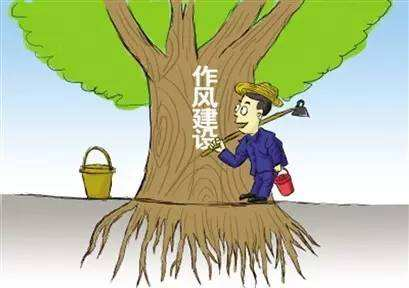 二、学校管理干部队伍中存在的主要问题
2.缺乏优良作风
工作无计划，责任心不强，能拖则拖，能推就拖；时间观念不强，如董事会和学校安排的工作不抓紧落实，到了完成最后期限就马虎应付了事；对要上报的申报、
考核、总结等材料，到了将要截止时
间时才加班加点赶出来已成惯例。
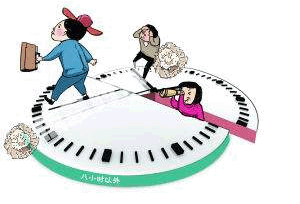 二、学校管理干部队伍中存在的主要问题
2.缺乏优良作风
有的干部精神不够振作，缺少忧患意识、危机
意识，不求上进，不安心工作，得过且过，缺乏艰
苦创业的精神。
    有的干群关系处理不够好，服务意识不强，在
群众中威信不高。
    有的组织观念淡薄，学校制度不遵守，自由散
漫，影响了学校干部的整体形象。
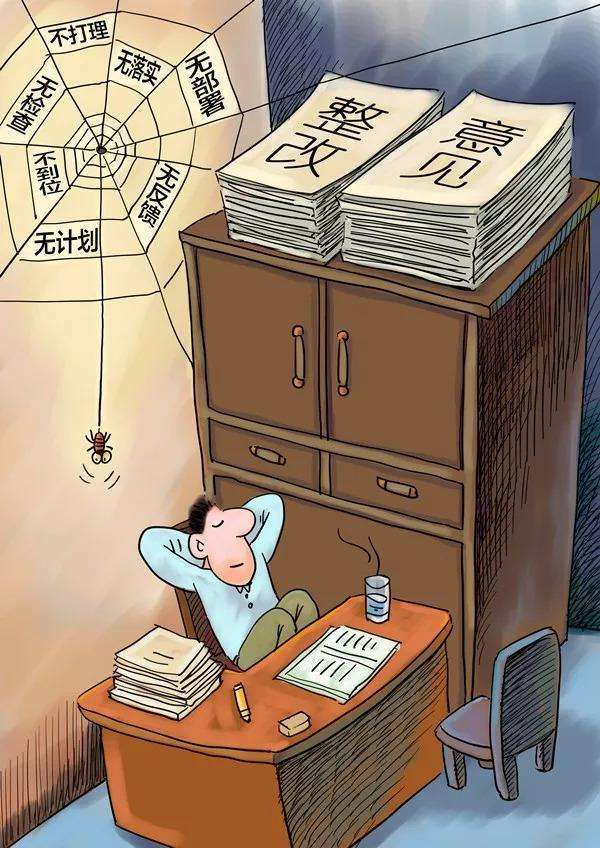 二、学校管理干部队伍中存在的主要问题
3. 缺乏担当意识
有的干部对工作不敢负责，更加不敢碰硬；或者是没有担当的勇气，对工作不愿负责，“讨人嫌”的话不说，“得罪人”的事不想干。对不利于学校发展稳定的言论和行为，不敢理直气壮地予以批评和制止，事不关己高高挂起起，充当“老好人”。
    有的“懒政”、不作为，工作都压给下属去做，当甩手领导，只要不出事，宁愿不做事，做吃瓜的评论员。
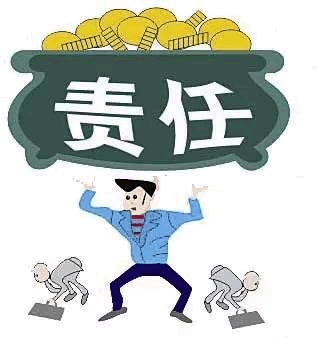 二、学校管理干部队伍中存在的主要问题
4.缺乏进取精神
有的干部工作甘于平庸，停留于一般化，满足于过得去，不敢冒尖，工作按部就班、不想进取，存在不犯错误就不会下岗的消极思想。
    有的缺乏开拓创新精神，工作中艰苦不奋斗、落后
不争先。
    有的不安心工作，面对实行专任教师不坐班举措的实施，想转岗，希望有更多的自由空间。
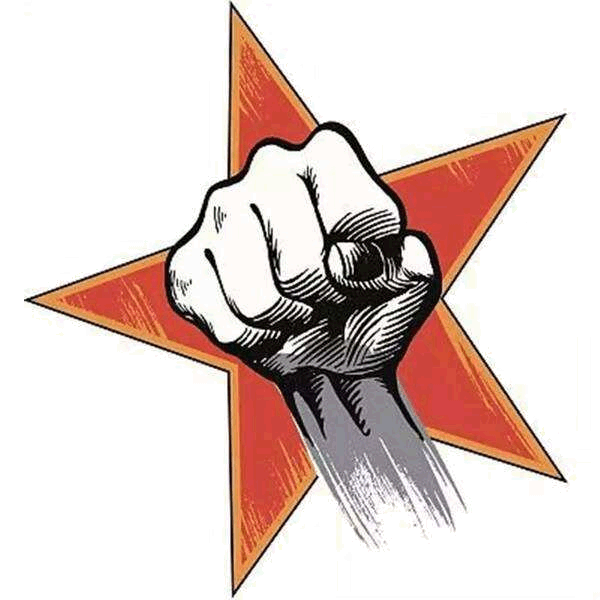 二、学校管理干部队伍中存在的主要问题
5.缺乏执行力
对董事会和学校部署的工作落实不到位，工作效率不高，主动性差，只会“纸上谈兵” 。
    不善于沟通协调，办法不多，工作重点不突出，
有时还把简单问题复杂化，执行力上显得力不从心。
    工作热情往往前紧后松，跟进不力，工作效果
不佳。
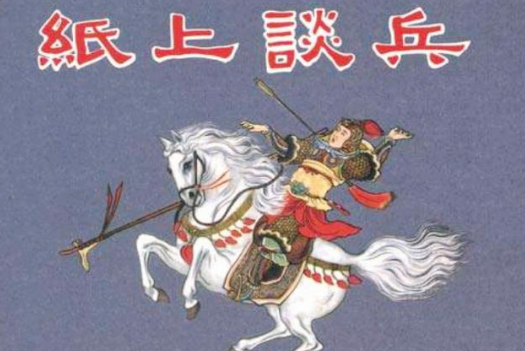 二、学校管理干部队伍中存在的主要问题
5.缺乏执行力
不能在职责范围内处理问题，不敢坚持原则，遇到矛盾就上交。
    时常把自己错位成“教师代表”，当老师有
什么抱怨的时候，不积极主动做好疏导和劝解工
作，而是表示同情，或火上浇油，或说这是某某
领导定的，鼓动去找某某领导给以解决，造成学
校领导工作的被动。
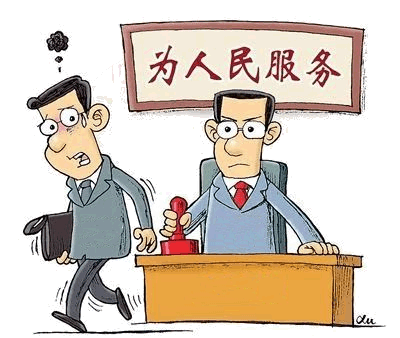 三、提高学校管理干部素质和能力的几点建议
习近平总书记强调：“面对复杂形势和艰巨任务，                         我们要在危机中育先机、于变局中开新局，干部特别是年轻干部要提高政治能力、调查研究能力、科学决策能力、改革攻坚能力、应急处突能力、群众工作能力，抓
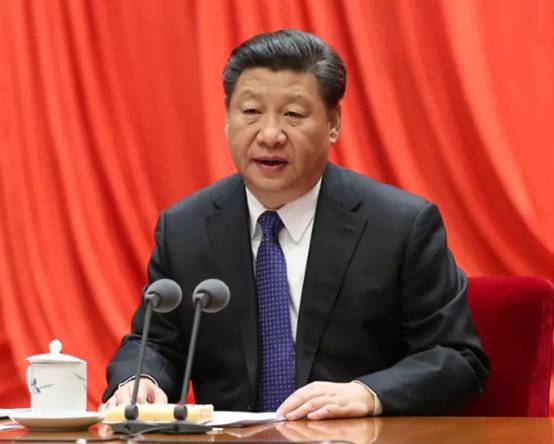 落实能力，勇于直面问题，想干事、能干事、干成事，不断解决问题、破解难题。”
    习近平总书记强调的提高七种能力，是着眼于新形势新任务，对干部特别是年轻干部提出的明确要求，针对的就是当下一些干部所欠缺的地方，具有重大的现实意义和深远的历史意义。
三、提高学校管理干部素质和能力的几点建议
想干事是愿望，能干事是勇气，干成事是能力。解决问题、破解难题，能力是关键。
    七种能力，是干部解决实际问题的基础和保障。
政治能力是第一位的，是核心能力；
调查研究能力是基本功，也是基本素质；
科学决策体现工作能力，直接关乎决策效果；
改革攻坚能力彰显担当意识与开拓精神；
应急处突能力考验干部坚持原则能力与应变水平；
群众工作能力是看家本领；
抓落实能力是根本，工作实效关键看落实。
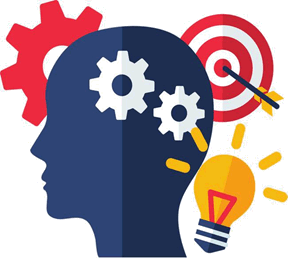 三、提高学校管理干部素质和能力的几点建议
要着力提高管理干部的如下素质和能力：
第一 ，要加强学习，提高政策理论水平。
第二，要加强团结，提高战斗力。
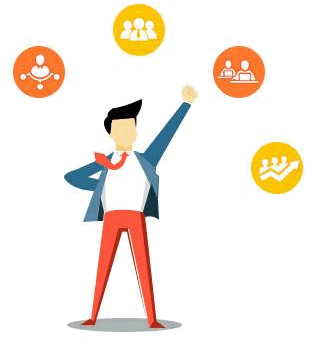 第三，要加强思想政治工作，提高凝聚力。
第四，要有宽广的胸怀，增强大局观。
第五，要改进工作方式方法，提高执行力。
第六，要增强服务意识，弘扬奉献精神。
第七，要有敬畏之心，做遵章守纪的表率。
三、提高学校管理干部素质和能力的几点建议
第一，要加强学习，提高政策理论水平。
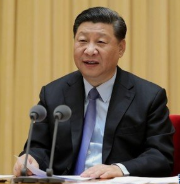 习近平总书记深刻指出：“无论是干事创业还是攻坚克难，不仅需要宽肩膀，也需要铁肩膀；不仅需要政治过硬也需要本领高强。”
在当今世界，一个人如果不重视学习，就会跟不上飞速发展的形势，就会被时代所淘汰。只有加强学习，才能增强各项工作的科学性、预见性、主动性。要坚持干什么学什么、缺什么补什么，增强发现问题、解决问题的能力；并把学习成效转化为谋划工作的思路、促进工作的措施、领导工作的本领，更好地指导和服务实践。
三、提高学校管理干部素质和能力的几点建议
第一，要加强学习，提高政策理论水平。
张智峰董事长，就是爱学习、善于学习，并能很好运用到实践中去的典范。他不仅有远大的战略眼光，很有敢为人先的勇气、敢闯敢拼的气魄和艰苦奋斗的创业精神，还有虚心学习、积极上进、学以致用的优良学风。既是优秀的企业家，又是优秀的教育家。在他的统领下，华立集团走过的21年，是不平凡的21年，
是事业辉煌发展的21年。
    他如果不学习，不可能取得这么卓著的成
就。他对国家政策的学习领会，对兄弟院校的
关注了解，是很深刻的。
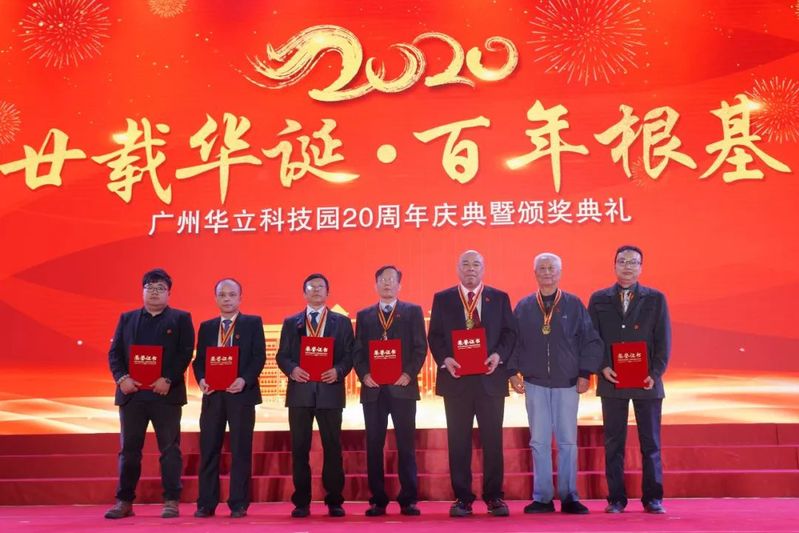 三、提高学校管理干部素质和能力的几点建议
第一，要加强学习，提高政策理论水平。
学习是多方面的。叶总在第一讲上已提出了管理干部要重点加强学习的四方面的内容。我的理解，就是要结合实际，自觉下功夫加强这几方面的学习提高：
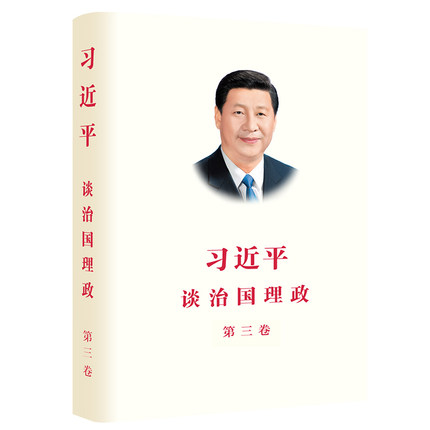 1. 政治理论学习。
     要认真学习和掌握马克思主义的理论，特别是要深入学习习近平新时代中国特色社会主义思想，学习《习近平谈治国理政》第三卷，学习党的大政方针、党纪国法，改革开放史等，努力掌握马克思主义立场观点方法，提高思想政治理论水平和政策水平，增强思想政治修养。
三、提高学校管理干部素质和能力的几点建议
第一，要加强学习，提高政策理论水平。
2. 教育理论和上级政策文件的学习。
要通过教育理论的学习，掌握高职教育规律；通过认真学习、领会上级的有关教育最新政策法规，才能结合本单位实际，更好指导工作。叶总在第一讲中提出的16个学习文件，都是非常重要的指导性文件，我们一定要认认真真的学习，把政策精神吃透、弄懂。
3. 华立的管理理念、政策、规章制度和华立文化的学习。不学习、不了解、不掌握董事会和学校的政策、制度和有关规定，就难以做到依法治校、按章办事。
三、提高学校管理干部素质和能力的几点建议
第一，要加强学习，提高政策理论水平。
4.向兄弟院校学习。 
要虚心学习借鉴兄弟院校先进的办学理念、办学思路，在教学组织、教科研、专业建设、课程建设、师资队伍建设、实训室建设和学生管理等方面的成功经验和做法。通
过取长补短，少走弯路，改进我们的工作。
既不妄自菲薄，又不盲目自大。
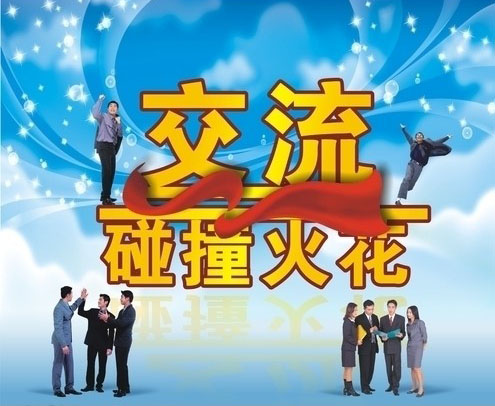 三、提高学校管理干部素质和能力的几点建议
第一，要加强学习，提高政策理论水平。
5.管理知识学习。
    管理是一门重要科学、是一门艺术、是一项技术活。
    我们很多的管理干部，都是教学一线的教师，有的还很优秀，成绩很突出。但教学科研做得好，不等于管理工作也能做得好。
   有些干部刚走到管理岗位，对管理工作还不够熟悉；有些是新入职的，对华立的情况和文化还不太了解，会不自觉凭经验办事、处理问题，而出现偏差；即使是长期在学校管理岗
位上的，也有个继续学习提高的必要性。
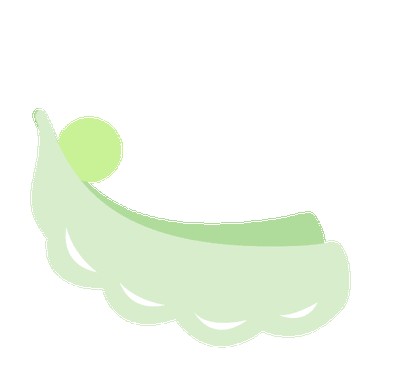 三、提高学校管理干部素质和能力的几点建议
第一，要加强学习，提高政策理论水平。
6.在实践中学习。
    明代思想家王阳明说过：“知者行之始，行者知之成。”
    实践是最好的课堂，在工作实践中可以学到许多书本上学不到的东西。特别是年轻的干部、后备干部，更要做到边干边学，在干中学、在学中干，从而不断
提高实际工作能力，开阔视野。
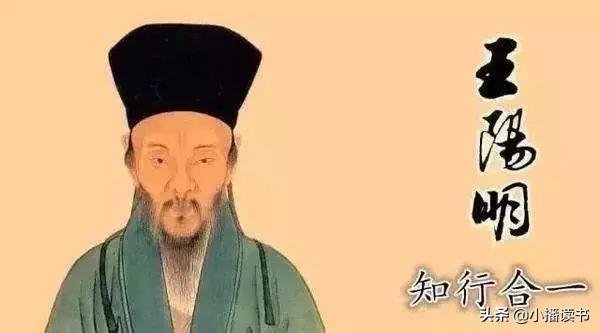 三、提高学校管理干部素质和能力的几点建议
第一，要加强学习，提高政策理论水平。
7.专业知识学习。
我们的科级、处级干部、后备干部及其他管理干部，都承担了教学任务和教科研工作，极少是专职的管理干部。所以要注重专业知识的学习，不断完善知识结构，提高专业水平，在学术和教学上做出成绩，争取在职称方面上台阶，也有利于促进管理水平的提升。
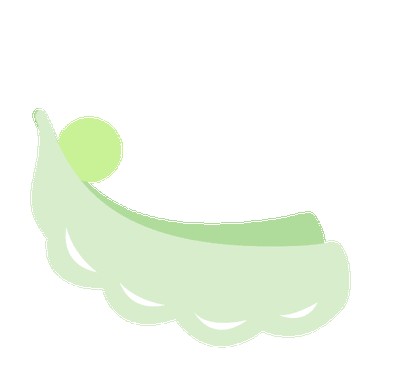 三、提高学校管理干部素质和能力的几点建议
第一，要加强学习，提高政策理论水平。
8.向同事学习。
孔子说过：“三人行，必有我师焉。择其善者而从之，其不善者而改之。”同事之间要互相支持、互相尊重、互相学习。要善于取同事之长补自己短。
新加盟到华立大家庭的年轻同志，更要虚心向其他有丰富管理经验的同志学习，更好了解华立文化，更好传承华立的优良传统，不断提高组织管理服务水平和能力。
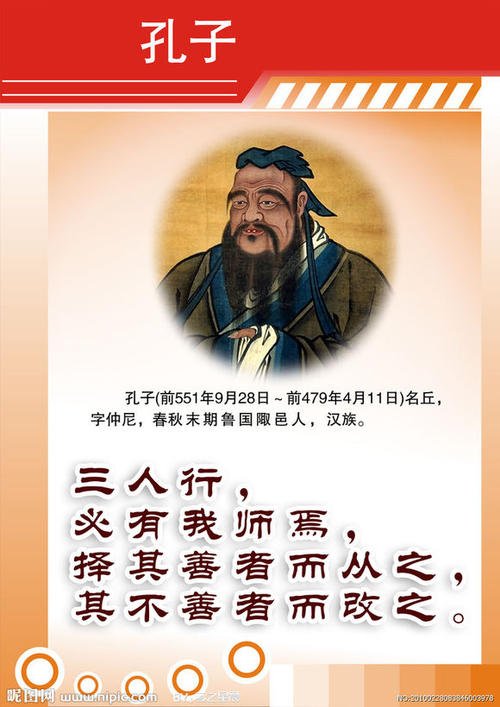 三、提高学校管理干部素质和能力的几点建议
第一，要加强学习，提高政策理论水平。
9.部门之间相互学习。
与同属华立大学集团的华立学院本科、华立技师学院之间，本校二级学院之间、部门之间经常开展交流、学习，互通信息，也是非常有必要的，可以资源共享、取长补短、互相促进。
特别是广州校区和云浮校区更要加强学习、交流，共同探讨两校区管理模式，促进两校区同步发展。
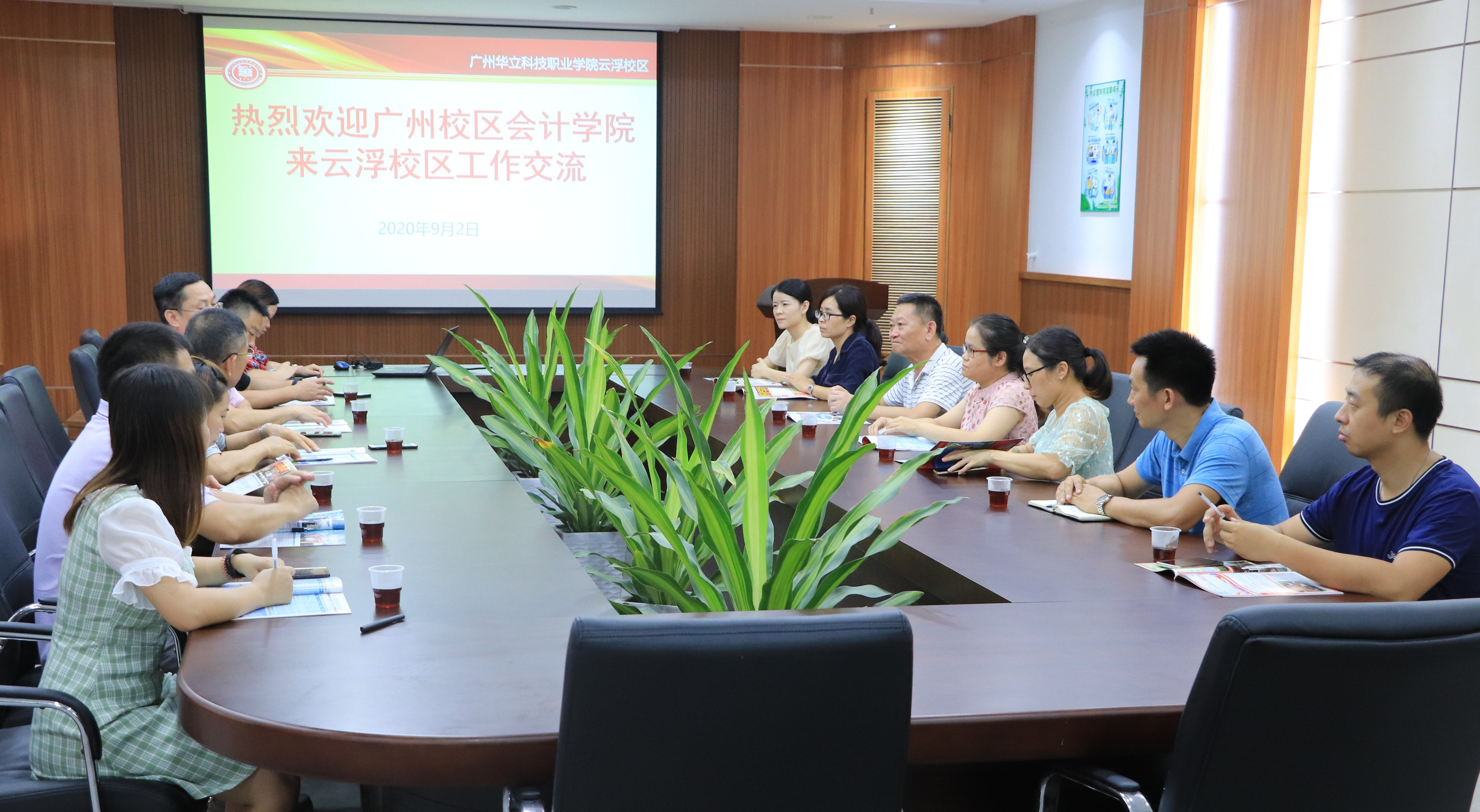 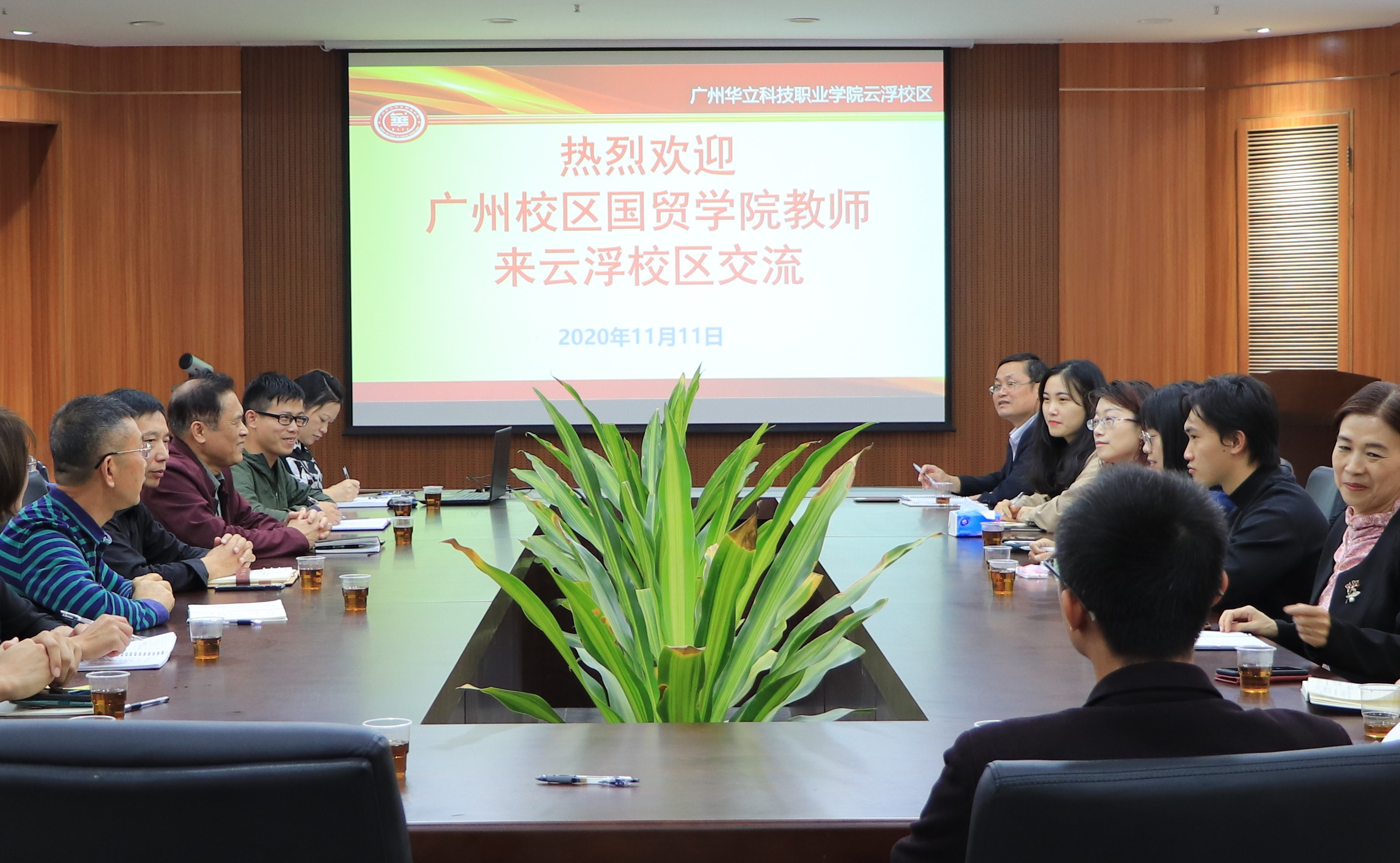 三、提高学校管理干部素质和能力的几点建议
第二，要加强团结，提高战斗力。
团结就是力量。团结出凝聚力、战斗力。干事业做工作，要有好的氛围，要有稳定的环境。从全局讲，有一个团结和谐的集体，才能使大家同心协力，扬长避短，完成好各项任务；有一个团结和谐的氛围，融洽的人际关系，才能使大家心情愉快。如果内部不团结，整天搞内耗，提防被人拆台、被人打小报告，哪有精力做工作？哪有心思谋发展？
所以我们的管理干部要带头搞好团结，为营造和谐稳定氛围起表率作用。班子成员之间，干部之间，有事要多商量，互相尊重，互相补台，求大同存小异。
                   1+1要大于2
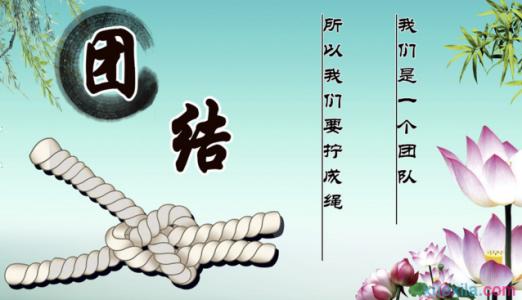 三、提高学校管理干部素质和能力的几点建议
第二，要加强团结，提高战斗力。
当然讲团结，不是要一团和气、无原则的团结。
    要开展批评与自我批评，对工作中出现的问题要
及时指出、改进。大家有话要当面说，摆在台面上，
有争吵也不要怕，但不要在背后搞小动作，当面一套
背后一套。工作要互相支持，互相配合，工作有分工，
但不是分家。
对此，我是深有体会的。在高校近43个年头的实践，使我清楚看到，凡是学校和部门领导班子团结的，单位风气好的，氛围和谐的，工作一定搞得好，事业发展得快；反之就矛盾重重，工作难以开展。
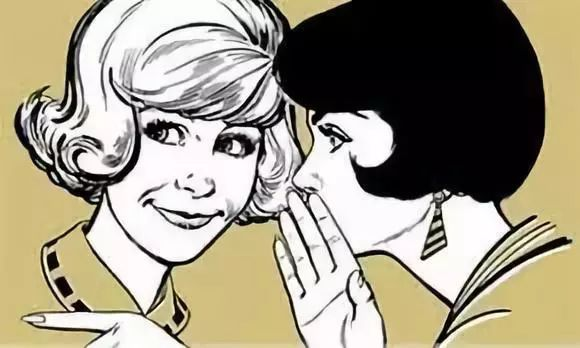 三、提高学校管理干部素质和能力的几点建议
第二，要加强团结，提高战斗力。
我在中山大学从事教学科研和管理工作近29年。非常荣幸先后与3位分别当选中国科学院院士的林尚安教授（1993年当选）、计亮年教授（2003年当选）和陈小明教授（2009年当选）搭班子、合作共事。他们先后分别担任1-2届二级单位的研究所所长、学院院长，我则相应担任副所长、常务副院长、党委书记。
当时，中山大学化学学院在党建、科研、教学改革、校友、统战、工会等多方面都成为了中山大学的先进典型，受到教育部、广东省和省教育厅的表彰。
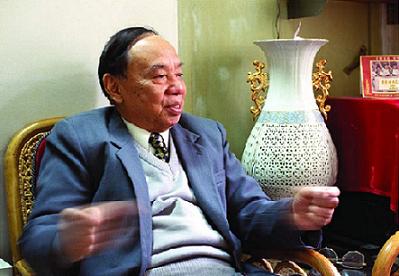 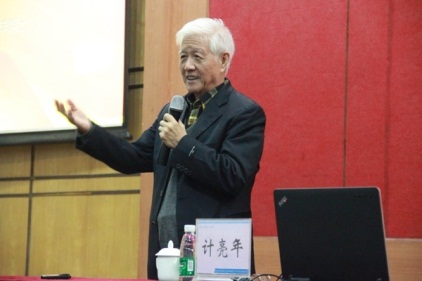 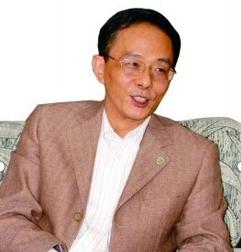 三、提高学校管理干部素质和能力的几点建议
第二，要加强团结，提高战斗力。
当时与我搭班子的这3位德高望重的教授，之所以能够先后全部光荣当选为中科院院士，为中大和广东省争了光，不谦虚的说，我是作出小小贡献的。在日常工作中既尊重他们，保持经常性的沟通，充分听取他们的意见，重大问题集体研究决定，支持他们在职责范围独立负责地开展工作；在具体工作上做到分工不分家，主动承担大量的日常管理工作，为他们减轻行政管理工作负担，以保证他们有充足的精力和时间从事科研和人才培养工作，在学术上取得重大突破。
在当选院士后的庆祝大会上，他们都动情的感谢我的无私支持；认为没有这么好的工作环境和氛围，要取得这么突出的成果是不可能的。
三、提高学校管理干部素质和能力的几点建议
第二，要加强团结，提高战斗力。
在广东建设职业技术学院工作期间，我们的党政班子成员大家也是非常注重团结，努力营造和谐的工作氛围，为推动学院的快速发展提供了良好的环境。被时任省教育工委副书记的谭泽中同志，评价为全省高职院校党政班子配合最好的单位；时任省教育纪工委书记陈韩晓认为，广东建设职业技术学院是全省高校为数不多的数年没有人投诉的学校。
我在这里举这两个例子，只是想说明营造团结和谐氛围的重要。同事之间应倍加珍惜在一起工作的缘分，为了做好工作的共同目标，一定要始终拧成一股绳，心往一处想、劲往一处使，坦诚相待，多点包容、多点理解。
三、提高学校管理干部素质和能力的几点建议
第三，要加强思想政治工作，提高凝聚力。
习近平总书记在全国高校思想政治工作会议上指出，“好的思想政治工作应该像盐，但不能光吃盐，最好的方式是将盐溶解到各种食物中自然而然吸收”。
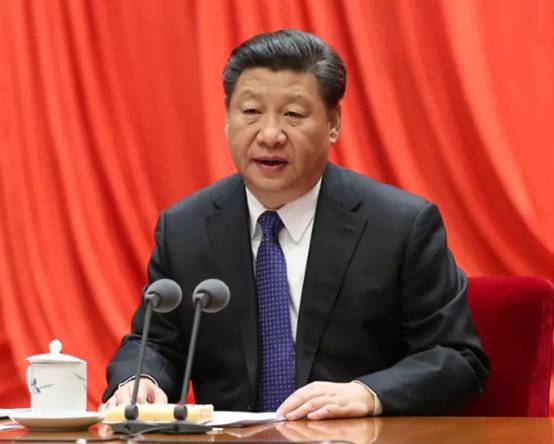 三、提高学校管理干部素质和能力的几点建议
第三，要加强思想政治工作，提高凝聚力。
加强思想政治工作，就是要主动与师生交朋友，开展谈心活动，化解矛盾，把不稳定因素消灭在萌芽状态，增加正能量。
中山大学原党委书记李延保，是我国著名的教育家、教育部评估专家，为中山大学的快速高质量发展做出了重大贡献。2006年1月卸任的时候，热烈的掌声经久不息，与会的中组部、教育部和省委领导都深受感动，认为极少见过这样的场面。
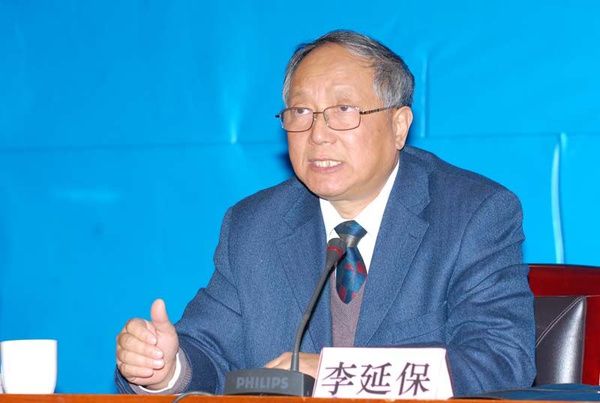 李延保书记除了有很强的组织领导能力，也是做思想工作的高手，很善于做沟通和协调工作。中大当时是全国高校书记和校长合作最好的。
三、提高学校管理干部素质和能力的几点建议
第三，要加强思想政治工作，提高凝聚力。
当然，思想政治工作不能空对空。要把为师生办实事作为思想教育工作的落脚点，大力引导和提高师生员工对学校的认同感、归属感。
要积极倾听师生的呼声，围绕深化改革和日常工作中出现的新问题、新情况、新矛盾，结合本单位实际展开工作，积极引导教职工正确对待困难和问题，解疑释惑，化解矛盾，消除误会和隔阂，稳定情绪，从而调动教职工积极性和创造性。
要发扬党的密切联系群众、关心群众的工作与生活的优良作风，注意思想政治工作与帮助解决实际问题相结合，热情帮助解决在学习、工作和生活中出现的实际困难，避免空谈，积极为师生员工办实事、做好事。
三、提高学校管理干部素质和能力的几点建议
第三，要加强思想政治工作，提高凝聚力。
同时，对事关师生员工切身利益的事情，要尽量透明、公开，做到公平公正，否则就难以服众，起不到应有的积极效果，也有可能会出现负面作用。
我们要尊重群众，与教师打成一片，并不是要你好，我好，大家好的那种和稀泥的无原则迁就。
叶总在第一讲中批评的“明哲保身，怕得罪人”的现象确实有一定市场。以牺牲原则为代价来博取教师好感的做法是不可取的，否则就会滋长不思进取、作风涣散、工作不认真而有好处就抢等歪风的蔓延。
三、提高学校管理干部素质和能力的几点建议
第三，要加强思想政治工作，提高凝聚力。
有一点要强调，不管如何，大家如有意见和建议，一定要通过正常途径和程序逐级反映。
不要一有细小问题没有向所在部门领导反映，或正在受理期间，就投诉或发到网上，或采取一些过激的行为。否则，只能带来不好的影响和效果，反而会耽误了解决问题的时间，同时还会影响到学校的声誉，或影响到学校的年终考核，不利于维护学校的和谐稳定。因为问题的最终解决还是要靠我们所在的部门和学校。
三、提高学校管理干部素质和能力的几点建议
第四，要有宽广的胸怀，增强大局观。
1.要有甘为人梯的境界。年长的同志要积极主动培养和帮助年轻的同志成长，做好传帮带，当好下属的导师，根据下属的特点和业务能力，帮助规划个人发展方向、制定工作目标，让下属在实现目标的过程中不断锻炼提高、成长进步，
从而提高整个团队的战斗力。
    争取做叶总第一讲提到的“善于发现、
培养人才的能人”。
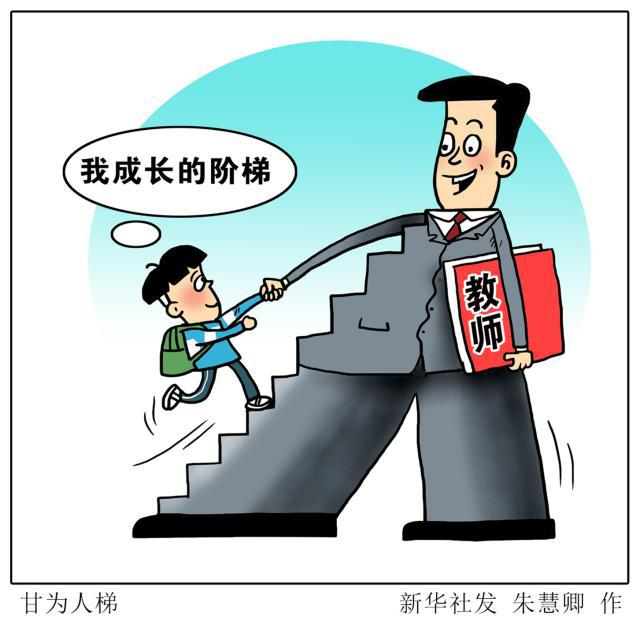 三、提高学校管理干部素质和能力的几点建议
第四，要有宽广的胸怀，增强大局观。
不要怕下属超过自己，不能出现“武大郎开店——比自己高的都不要”的现像。
    要有“功成不必在我”的精神境界和“功
成必定有我”的责任担当，时刻保持一颗宽容
之心，拥有容得比自己强、比自己能干的人的
品德，严以律己、宽以待人，这样才能做好工
作，学校事业才能发展。
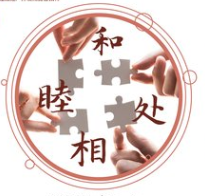 三、提高学校管理干部素质和能力的几点建议
第四，要有宽广的胸怀，增强大局观。
杰出的数学家、教育家，原全国政协副主席，中科院院士苏步青大师，曾多次对他的弟子们说：“你们的学术水平都超过了我，但有一点没有超过我。我培养了一大批十分优秀的超过我的学生，而你们还没有培养出超过自己的学生。”学术大师的高尚情操和精神境界，很值得我们体味。
司马迁说过：“诗云：‘高山仰止，景行行止。’虽不能至，然心向往之。”我们虽然达不到大师那种高尚的情操和境界，但作为新时代的教师，一定要拥有宽广的胸怀和甘为人梯的精神。培养年轻人成长是我们的职责所在。
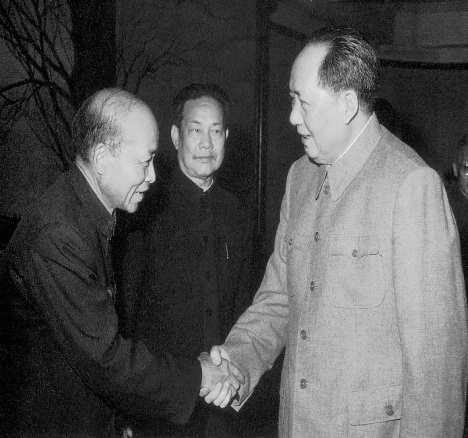 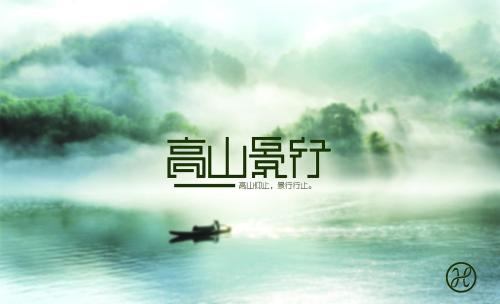 三、提高学校管理干部素质和能力的几点建议
第四，要有宽广的胸怀，增强大局观。
2.要提高站位，有强烈的大局观。学校各职能部门和各二级学院有明确的工作职责范围。但在实际工作的开展过程中，很多工作都是跨部门的，工作又有很多交叉，不可能分得一清二楚，一个部门工作做得再好，也只能完成相关的部分工作内容。
如升本工作、招生工作、迎新工作、维稳工作，还有年检工作、创强工作，以及教科研申报工作，还有好多日常管理工作等等，都是带有全局性、系统性的工作，单靠一个部门是无法完成的，需要相关部门换位思考，密切配合，加强沟通、信息数据等资源共享，形成相互理解、同力合作、优质高效的工作格局，才能协同顺利完成。
三、提高学校管理干部素质和能力的几点建议
第四，要有宽广的胸怀，增强大局观。
作为学校处、科级干部，尤其是中青年干部，一定要坚持学校一盘棋的思想，站在学校和大华立的高度想问题、说话、办事情，破除狭隘的局部利益观和小团体意识，不能只顾着自己的一亩三分地，而要着眼于华立园的数千亩良田。
要十分清醒认识到本门只是学校和华立集团的有机整体的一部分，不能像叶总第一讲中批评的那样“只顾部门局部利益，没有整体利益”。要树立校兴我荣、校衰我耻的观念，以主人翁姿态，守土有责，守土尽责，扎扎实实做好各项工作，自觉维护学校和华立集团的声誉，努力推动学校的高质量发展，为打造百年名校贡献力量。
三、提高学校管理干部素质和能力的几点建议
第四，要有宽广的胸怀，增强大局观。
3.要通过竞争激活潜能。各部门之间和管理干部之间，在各自的职责和岗位上比干劲，赛成绩，这种竞争对促进学校的发展是有益的。但是竞争不是嫉妒，也不是为了争面子，竞争必须与合作携起手来。否则就会互相拖后腿，产生负能量，制约学校中心工作的完成。
我们很熟悉的木桶短板效应，核心观点是一只木桶能盛多少水，并不取决于最长的那块木板，而是取决于最短的那块木板。这充分说明团队精神和大局观的重要性。希望我们从中能得到深刻的启示。
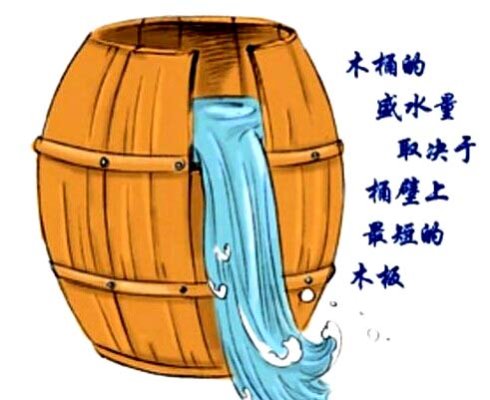 三、提高学校管理干部素质和能力的几点建议
第五，要改进工作方式方法，提高执行力。
“执行力”就是把学校的计划、方案、办学理念变成现实的操作能力，或者说“就是按质按量地完成工作任务”的能力，是多种素质、能力的结合与体现。如果说董事会和学校决策是“做正确的事”，那么学校处级、科级等管理干部就是怎样“正确的做事”，“怎样做和如何做得更好”。
    学校的成功有序运转，取决于正确的决策和有效的执行，二者缺一不可。 中层管理脱节而产生的多米诺骨牌效应，将严重影响到学校的管理成效。处级、科级干部的执行力是学校顺利实施管理的关键。
作用发挥得好,是校领导联系教职工的一座桥梁; 反
之,则是横在校领导与教职工之间的无形障碍。
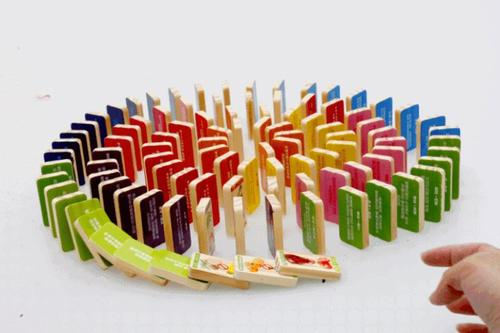 三、提高学校管理干部素质和能力的几点建议
第五，要改进工作方式方法，提高执行力。
管理干部执行力的强弱取决于两个要素，即个人能力和工作态度。能力是基础，态度是关键。所以，我们要提升个人执行力，首先要端正工作态度，其次是通过加强学习和实践锻炼来增强自身素质。
那么，如何树立积极正确的工作态度？
新
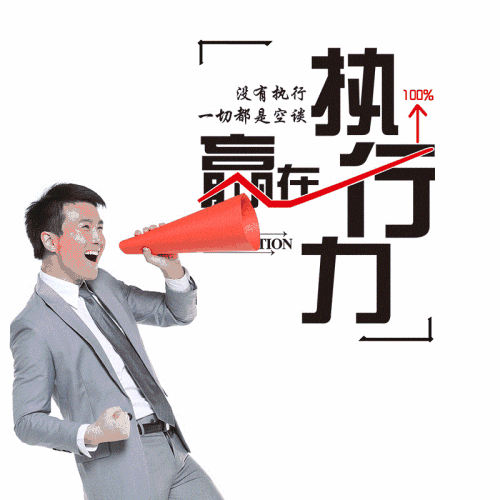 快
实
强
三、提高学校管理干部素质和能力的几点建议
第五，要改进工作方式方法，提高执行力。
一是着眼于“强”，积极进取，增强责任意识。责任心和进取心是做好一切工作的首要条件。责任心强弱，决定执行力度的大小；进取心强弱，决定执行效果的好坏。
因此，要提高执行力，就必须树立起强烈的责任意识和进取精神，坚决克服不思进取、得过且过的心态。把工作标准调整到最高，精神状态调整到最佳，自我要求调整到最严，认认真真、尽心尽力、不折不扣地履行自己的职责；决不消极应付、敷衍塞责、推卸责任；养成认真负责、追求卓越的良好习惯，共同为实现办华立百年名校的梦想而不懈努力！
三、提高学校管理干部素质和能力的几点建议
第五，要改进工作方式方法，提高执行力。
二是着眼于“实”，脚踏实地，一步一个脚印。空谈误国，实干兴邦。前不久张董事长推荐的“不躬身入局，不配做管理者”这篇文章，令人沉思，很值得一读。
天下大事必作于细,古今事业必成于实。虽然每个管理干部的岗位不同，分工职责有差别，但都要做到求真务实，深入一线，善于发现问题，敢于迎难而上，勇于担当，扎扎实实，抓铁有痕、踏石留印，想干事、敢干事、会干事、干好事、不出事，到位不越位，揽事不揽权，
通过化解难题不断开创工作的新局面。这样就能取得
“马太效应”的效果，工作成绩就会越来越显著。
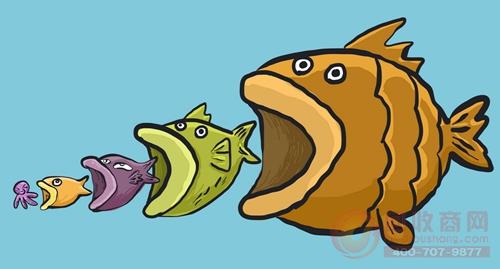 三、提高学校管理干部素质和能力的几点建议
第五，要改进工作方式方法，提高执行力。
三是着眼于“快”，只争朝夕，提高办事效率。要强化时间观念和效率意识，弘扬“立即行动、马上就办”的工作理念。坚决克服工作懒散、办事拖拉的恶习和临时抱佛脚的现象。
四是着眼于“新”，开拓创新，改进工作方式方法。
要有较强的改革精神和创新能力，敢于突破传统经验的束缚，坚决克服无所用心、生搬硬套的问题，充分发挥主观能动性，创造性地开展工作、执行指令。
在日常工作中，不断寻求新的思路和方法，使执行的力度更大、速度更快、效果更好。
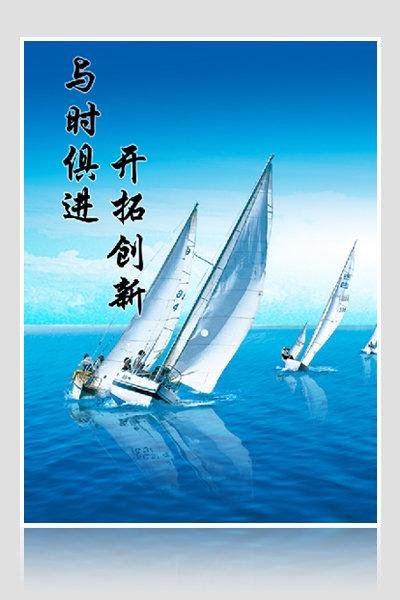 三、提高学校管理干部素质和能力的几点建议
第五，要改进工作方式方法，提高执行力。
工作要靠前指挥。善于协调各方面的关系，形成合力。有些干部，自己做得很到位，但整个团队的积极性却没有动起来，这样也会事倍功半。
我们的管理干部都身兼双重身份。在日常工
作中，既要当指挥员，又当战斗员。但要正确处
理好“指挥员”与“战斗员”的关系，管理工作
与承担教学任务的关系，面对棘手难缠的问题，
要沉着冷静，迎难而上。
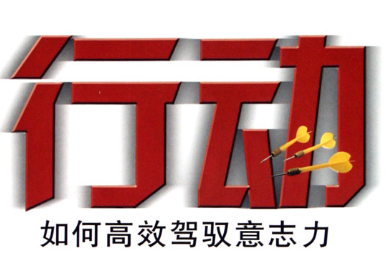 三、提高学校管理干部素质和能力的几点建议
第五，要改进工作方式方法，提高执行力。
要加强沟通和协调。日常工作、处理问题，很多要首先进行协调，上下协调、内外协调，左右横向之间也要协调，离开协调工作就难以开展。但要注重在事前沟通，协调在沟通基础之上，这样才能减少误解和磨擦，把分歧和矛盾化解在萌芽状态。
请示工作要注意流程。不能越级，也不能搞多头请示，否则会造成信息不对称，特别是不能利用多头请示搞实用主义，因为这种做法最容易形成领导之间的矛盾，甚至会影响团结。
三、提高学校管理干部素质和能力的几点建议
第五，要改进工作方式方法，提高执行力。
此外，向领导请示工作，要给领导提供选择题，提出多种解决问题的办法和方案，供领导决策时选择、参考；而不是简单提交填空题，自己不事先动脑筋想办法，积极寻求解决问题的途径和措施，直截了当把难题甩给领导，这也是不作为行为。
要摆正位置。做到对上级不越权，
对同级不越位，对下级不包办。
        不抢事、不推事、抓大事、
        做实事、干成事。
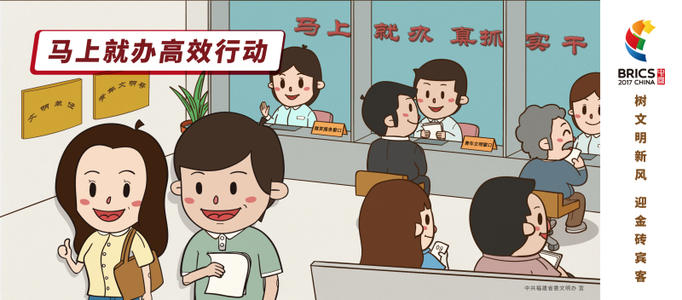 三、提高学校管理干部素质和能力的几点建议
第六，要增强服务意识，弘扬奉献精神。
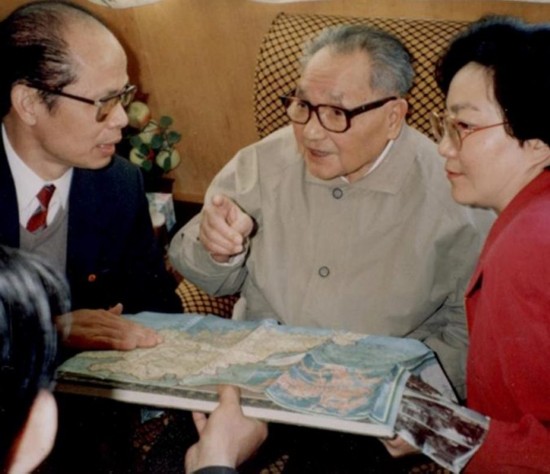 邓小平同志曾多次强调：“什么叫领导，领导就是服务。”
张智峰董事长要求：“我们要建立起校领导服务干部，干部服务老师，老师服务学生的这种管理精神，作为我们管理理念的一部分”。
就是要我们各级领导不忘初心，牢固树立起“领导就是责任，领导就是服务，领导就是奉献”的理念，切实做好各项管理服务工作。
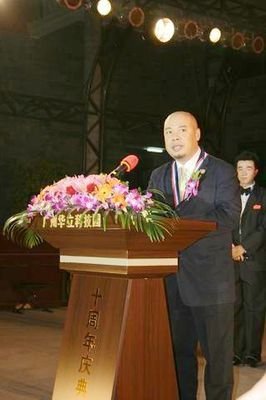 三、提高学校管理干部素质和能力的几点建议
第六，要增强服务意识，弘扬奉献精神。
中山大学老校长黄达人，曾提出了受到广泛认可的三个办学理念：“大学是个学术共同体”、“教授就是大学”、“善待学生”。
善待学生，就是要以人为本，关心学生，爱护学生，服务学生，做学生的良师益友。
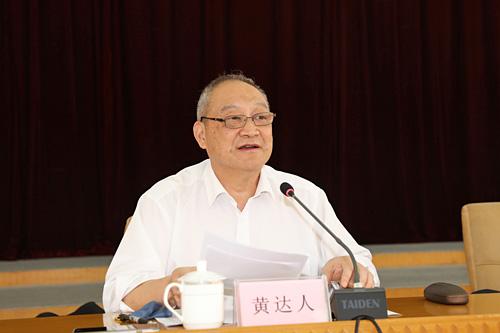 三、提高学校管理干部素质和能力的几点建议
第六，要增强服务意识，弘扬奉献精神。
我们要时刻牢记全心全意为人民服务的宗旨。要通过为师生员工提供优质服务，让大家认可我们，给他们营造良好的学习与工作环境，共同为推动学校的健康、高质、持续发展做出积极贡献。
要淡化官本位思想。我们不能以领导者自居。要放下架子,以平等的身份、民主的方式、商量的口气与下属交流思想, 沟通情况,尊重信任下属。如果说话爱打官腔，一副高高在上的架势，必然会引起师生的反感和不满。
三、提高学校管理干部素质和能力的几点建议
第六，要增强服务意识，弘扬奉献精神。
作为民办学校的教职员工，都是平等的，只有岗位和职责不同，没有高低贵贱之分。
不管是校领导，还是处级、科级干部，或者是普通教师，都是平等的，都是董事会聘请的华立大家庭的一员；给自己的定位，就是做好服务。据说曾有个别领导，要求下属尊称其为某某院长等职务，叫他老师就不高兴。我认为这是不可思议的。
其实，我们这个职务或岗位，只是负的责任不同而已，也仅限于在华立，离开了华立这个平台，大家就没有差别了，不是铁饭碗的。
三、提高学校管理干部素质和能力的几点建议
第六，要增强服务意识，弘扬奉献精神。
要带头讲奉献精神。我们的管理干部不能斤斤计较，不要做了一些小事就感觉自己比别人多干了许多，然后张口闭口我做了什么什么。大多数干部的工作都是满负荷的，管理工作和教学、科研等工作任务都比较重，按部就班，“日出而作，日落而息”是不够的，肯定需要经常加班加点才能完成任务。
一分耕耘一分收获。我曾亲身感受到，中山大学的许多老师在学术上能取得很大成就，都是靠努力拼搏而换来的，没有天上掉下的馅饼。他们没有8小时上班的概念，加班加点是家常便饭，也没有加班费或调休的说法。
正如习总书记强调的“社会主义是干出来的，幸福是奋斗出来的”。
三、提高学校管理干部素质和能力的几点建议
第六，要增强服务意识，弘扬奉献精神。
典型的例子是，中山大学的计亮年教授和陈小明教授，不管是当选院士前还是当选院士之后，工作几乎都是废寝忘食，除了参加会议和处理行政事务，大部分时间都是在实验室度过。几乎每天下午回家吃完晚饭后，又马上回到实验室或办公室工作；周末也极少休息，每周只有星期六的上午，在家里陪家人；春节期间也只有大年三十的下午和初一，没有到实验室或办公室工作。
计亮年院士即使是86岁高龄了，仍然初心不改。这种为了党的教育事业和科学事业的无私奉献精神，是非常值得我们学习的。
三、提高学校管理干部素质和能力的几点建议
第六，要增强服务意识，弘扬奉献精神。
我们从事管理工作的干部，尤其是处、科级及后备干部，要怀有一颗强烈的事业心，不计较个人得失，甘于奉献，低调做人，高调做事，用真诚的行动、良好的效果，赢得他人的尊重和认可。
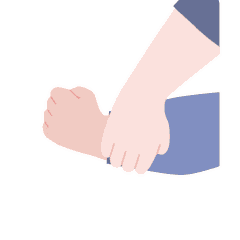 白天完成不了的工作，只能晚上继续做；工作日处理不完的事务，休息日只能接着干。大家一定不要有怨言，要有这种思想境界。
三、提高学校管理干部素质和能力的几点建议
第六，要增强服务意识，弘扬奉献精神。
当然，作为管理干部个人，不应该过多计较得失，要讲奉献，要有这样的觉悟。如果斤斤计较，做了什么工作都要讲回报，相信这样的干部是不受欢迎的。但对学校，特别是有关部门的领导，则要充分体现人文关怀，主动给以关心、关爱，及时了解、掌握干部的思想动态、工作情况和实际困难，建立关心、爱护干部的长效机制，体现多劳多得的分配原则，在考核、评先、晋升等方面予以考虑，既要讲精神鼓励，
又要给以物质激励，不能让“老实人吃亏”。
要马儿跑得快，就要给草吃，否则就会挫伤大家
的积极性，不利于学校的可持续发展。
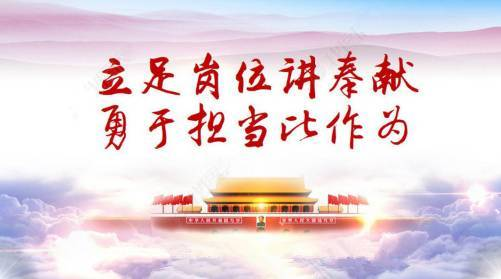 三、提高学校管理干部素质和能力的几点建议
第七，要有敬畏之心，做遵章守纪的表率。
习近平总书记强调：“要加强纪律建设，把守纪律讲规矩摆在更加重要的位置。”
我们的管理干部，一定要严守纪律红线，严以用权，严于修身，严于律己，保持勤政廉洁的良好作风，积极营造风清气正的办学环境。
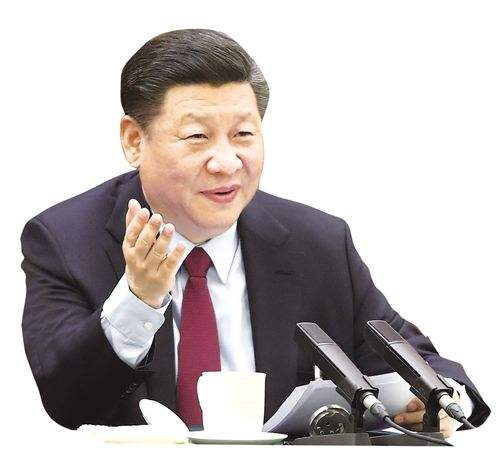 三、提高学校管理干部素质和能力的几点建议
第七，要有敬畏之心，做遵章守纪的表率。
1. 要始终坚持依法治校。各级管理干部要自觉贯彻落实党的教育方针和政策，坚决执行学校的各项决策与部署，依法办学、按章办事，言行一致、令行禁止，自觉维护学校的利益和声誉。
对董事会和学校制订的政策、规定、方案，要认真带头执行落实。有意见建议，可以提出，但未改变之前仍要执行，不得自行其是。如不理解华立文化，不执行董事会的指示，就只能走人了，是不能对着干的。
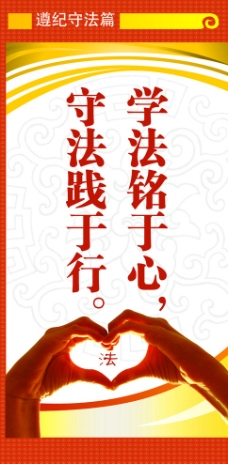 三、提高学校管理干部素质和能力的几点建议
第七，要有敬畏之心，做遵章守纪的表率。
中大原党委书记李延保一贯坚持，每项工作的结果正确与否，首先看决策和实施的秩序是否正确、流程是否有偏差。
我们做的每一项工作，都要依法依规，有章可循，不违背上级的大政方针政策，符合董事会和学校的有关规定，符合学校的实际。
现在师生的维权意识增强了，信息传递速度快了，弄不好被会被投诉、被网上曝光，或者收到黄牌、红牌警告，被限制招生，甚至被停止办学。
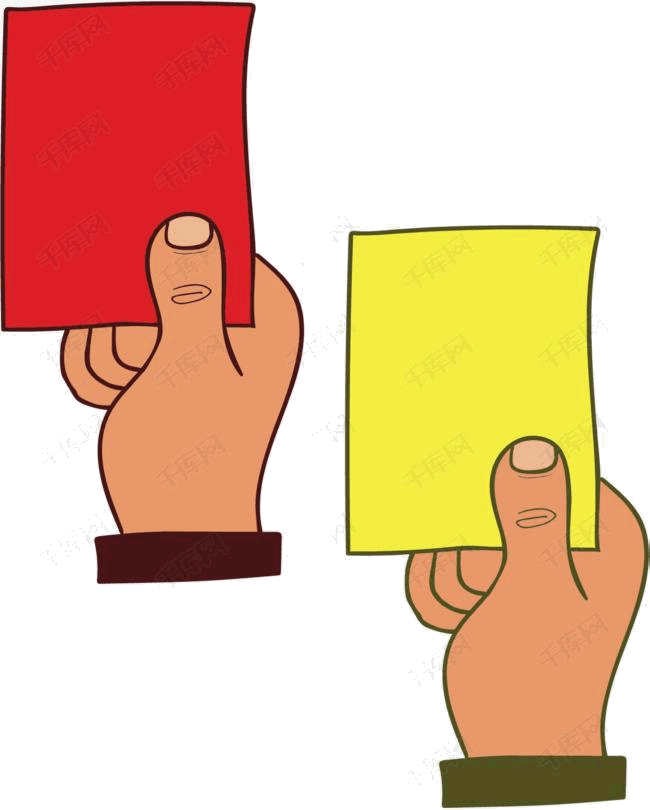 三、提高学校管理干部素质和能力的几点建议
第七，要有敬畏之心，做遵章守纪的表率。
2.要严格遵守会议纪律和保密规定。讨论人事、考核、评先、职称评审等事宜会议过程不得对外透露，只公开结果，过程不公开。不传小道消息，不信谣、不传谣。
3.要健全人格的塑造和个人修养。孔子说过：“为政以德，譬如北辰，居其所而众星共之。”各级管理干部，承担着执行、管理和教育的重任，要坚持立德树人，首先要学会做人；要做好管理，首先要学会服务他人。只有树立正确的世界观、权力观、利益观，注重“德”
的修养，做到学为人师、行为人范，才能既具有强大
的感召力和影响力，又具有令人折服的人格魅力。
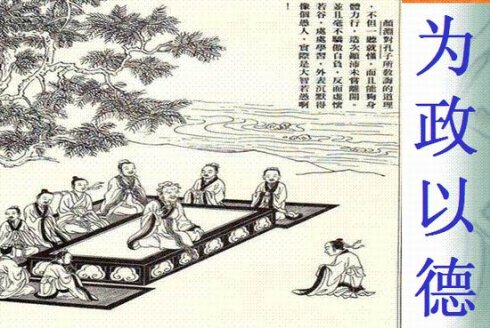 三、提高学校管理干部素质和能力的几点建议
第七，要有敬畏之心，做遵章守纪的表率。
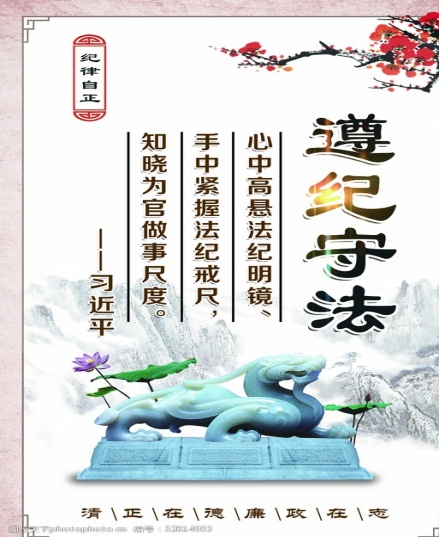 4.要以身作则，遵章守纪。大力弘扬“从严治学、从严治教、从严治校”的校风，自觉遵守党纪国法和学校的各项规章制度，做到自重、自省、自警、自励，慎用手中的权力，不谋私利，干干净净办事，清清白白做人。
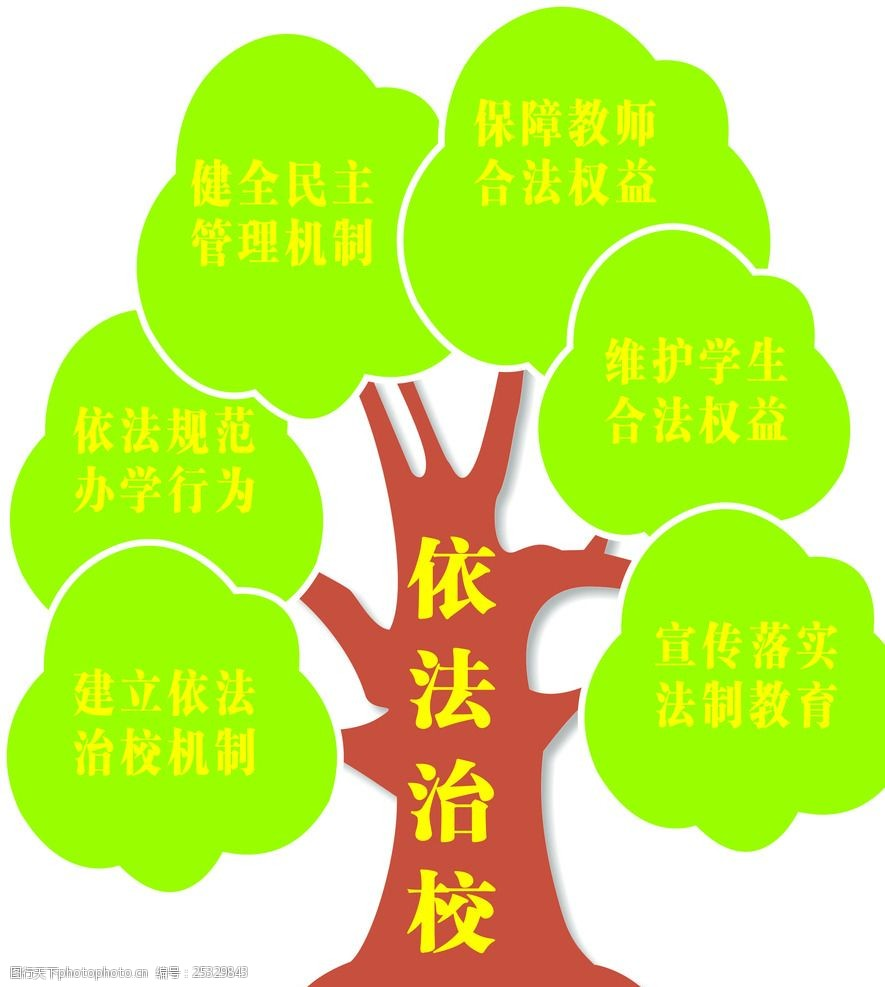 三、提高学校管理干部素质和能力的几点建议
第七，要有敬畏之心，做遵章守纪的表率。
5.要保持艰苦奋斗的生活作风。要始终立足学校工作实际，保持谦虚谨慎、不骄不躁的生活作风和艰苦奋斗的优良传统，遵循勤俭办学、艰苦创业的原则，坚决反对铺张浪费，节约水电。
    讲操守、重品行，保持高尚的精神追求，注重塑造良好的个人形象。
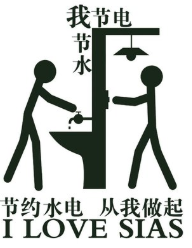 三、提高学校管理干部素质和能力的几点建议
第七，要有敬畏之心，做遵章守纪的表率。
有的同志会说，在民办学校，我们没有人事权，不管财不管物，要腐败也没有机会，没必要开展清正廉洁教育。这种观点是错误的。
首先在思想教育上不能放松，在日常工作中要做到依法履职，依规尽责，要把手中的权利用来为学校分忧、为师生干事、为民谋利。
在人事工作上，在学生管理上，在招生工作上，在物资的购置和使用上，在办事公平、公正、公开上等等，都需要严格执行廉政准则和有关规定，慎用手中的权力，主动接受师生员工的监督，防止不正之风的产生。
格  言
做事须先做人，做人当以德为基，做事当以勤为先。
笃定志向干“大事”，专心致志干“正事”，脚踏实地干“实事”。
大局意识是事业发展的动力，团队精神是走向成功的保障。
不甘落后的拼搏，永无止境的追求。
工作就是权力，权力就是责任，一分权力，十分责任。
谢谢各位！
Thank You